Figure 2. Schematic map of the monkey dorsolateral prefrontal cortex indicating the spatial relationships ...
Cereb Cortex, Volume 14, Issue 2, February 2004, Pages 215–223, https://doi.org/10.1093/cercor/bhg121
The content of this slide may be subject to copyright: please see the slide notes for details.
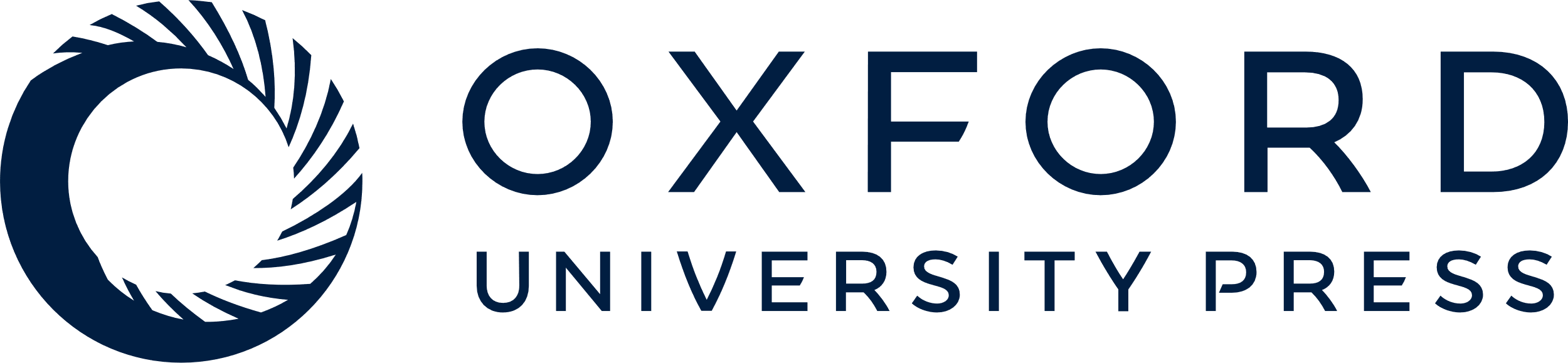 [Speaker Notes: Figure 2. Schematic map of the monkey dorsolateral prefrontal cortex indicating the spatial relationships between area 46 and adjacent cortical regions (adapted from Walker, 1940).


Unless provided in the caption above, the following copyright applies to the content of this slide:]